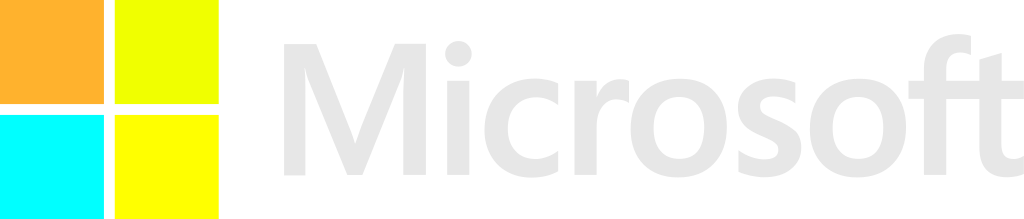 Microsoft 365
MOgib. c. c. GmbH
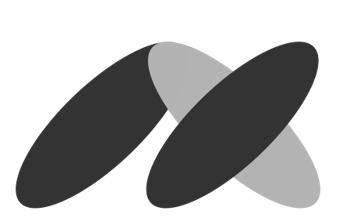 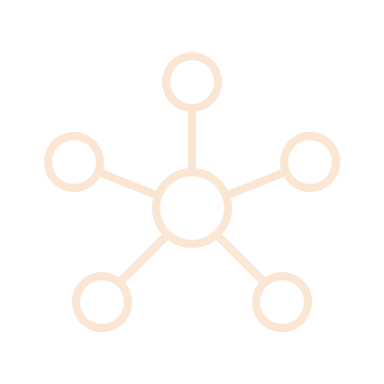 Microsoft 365 Zielgruppe
Privatanwender
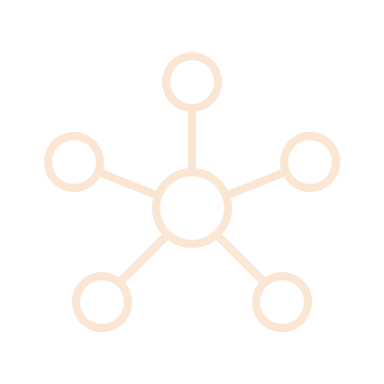 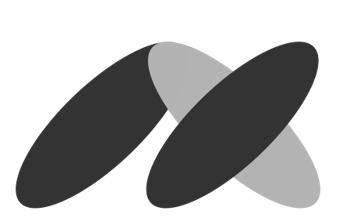 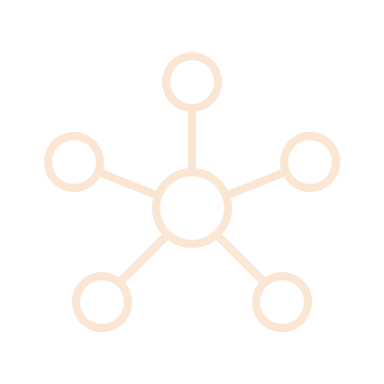 Microsoft 365 Zielgruppe
Privatanwender
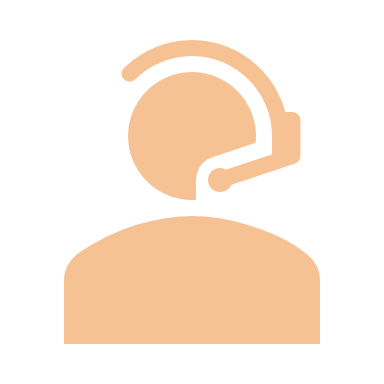 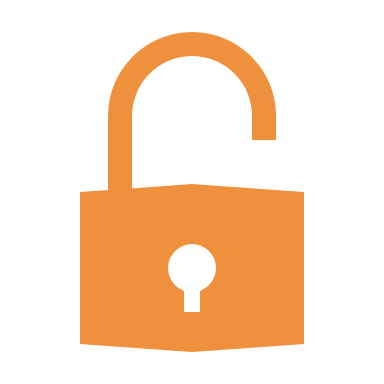 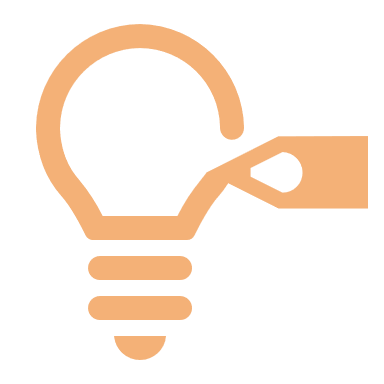 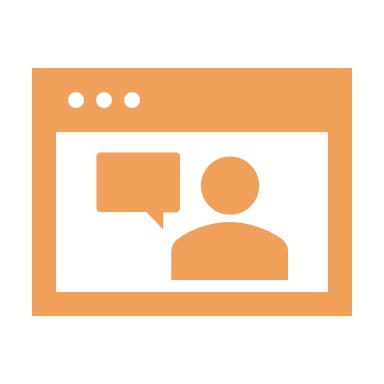 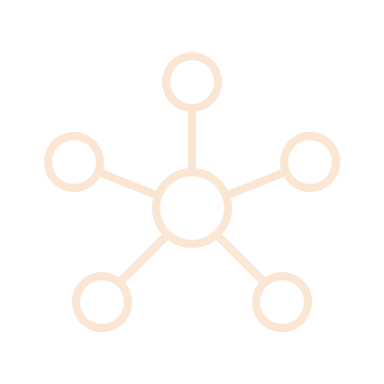 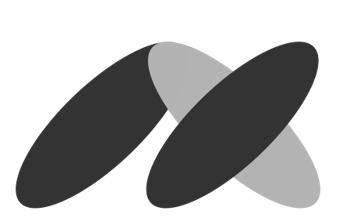 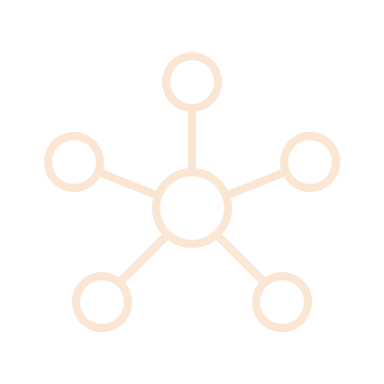 Microsoft 365 Zielgruppe
Kleine und mittelständige Unternehmen
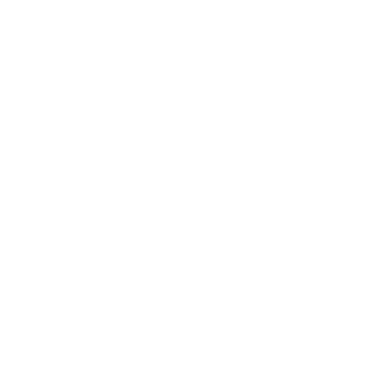 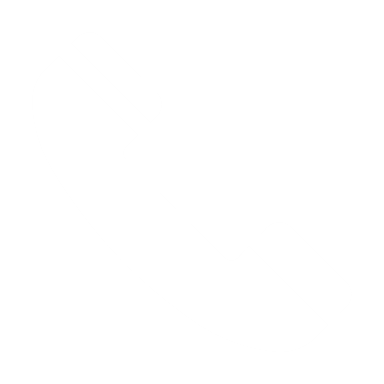 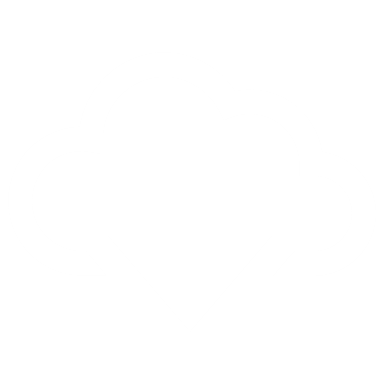 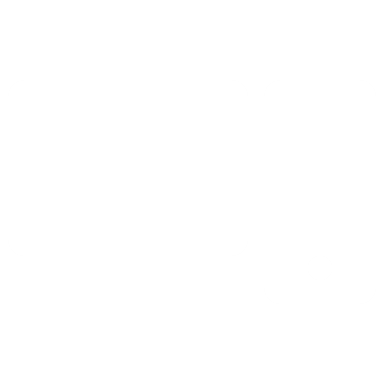 Gemacht für mobiles Arbeiten

Verbinden Sie Ihre Mitarbeiter mit wichtigen Kontakten, Informationen und Inhalten, um die Produktivität und die Teamarbeit zu fördern.
Bleiben Sie über Outlook und Exchange immer mit Kunden und Kollegen in Kontakt.
Halten Sie Ihr ganzes Team mit Microsoft Teams auf dem neuesten Stand – per Chat, Onlinebesprechung und Telefonanruf.
Nutzen Sie stets aktuelle Versionen von Word, Excel, PowerPoint und anderen Office-Lösungen auf dem Gerät Ihrer Wahl.
Verwalten Sie Ihre Dateien mit 1 TB OneDrive-Cloudspeicher von praktisch jedem Ort.
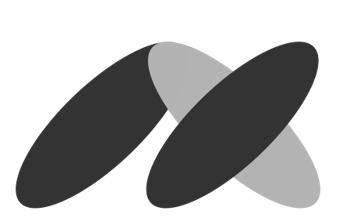 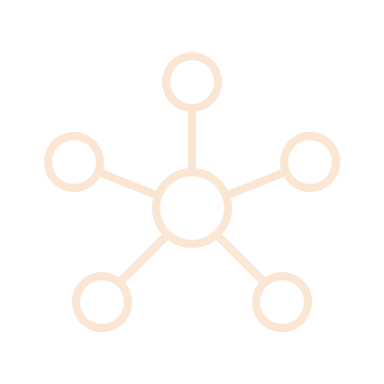 Microsoft 365 Zielgruppe
Kleine und mittelständige Unternehmen
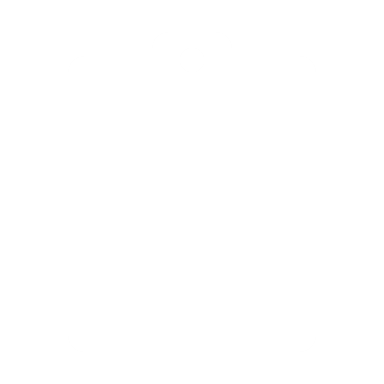 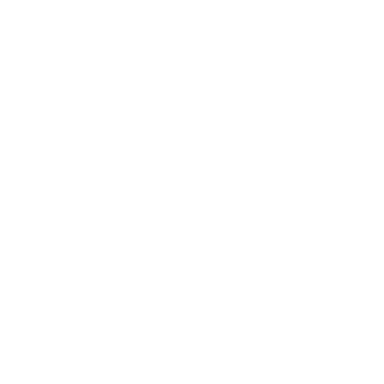 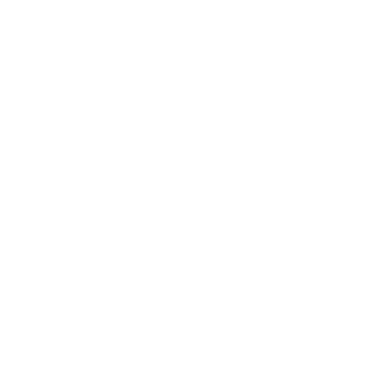 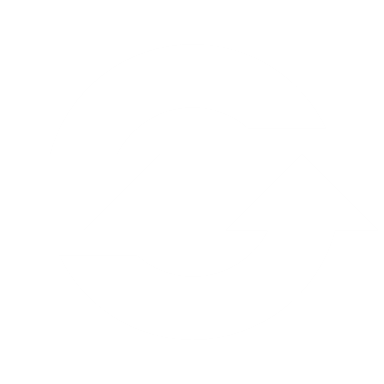 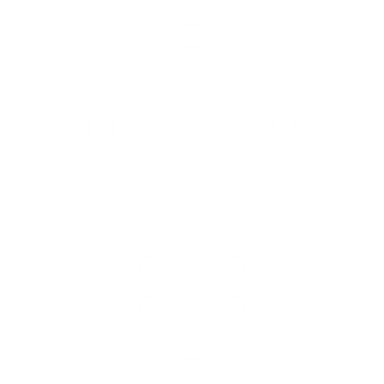 Immer perfekt organisiert

Führen Sie Ihr Unternehmen noch effizienter, und sorgen Sie mit modernen Tools für reibungslosere Abläufe.
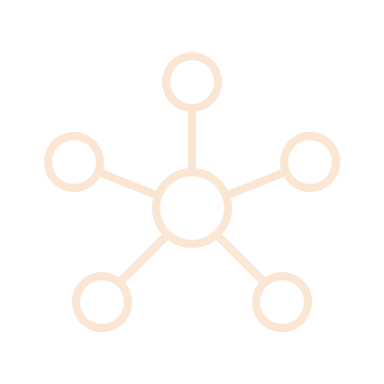 Sammeln Sie mit Abstimmungen, Umfragen und Fragebögen ganz einfach Daten und Erkenntnisse von Mitarbeitern und Kunden.
Automatisieren Sie häufige Routineaufgaben mit Power Automate.
Digitalisieren Sie manuelle und immer gleiche Papierformulare mithilfe von Microsoft Forms.
Bündeln Sie alle Tools an einem Ort, indem Sie Drittanbieter-Anwendungen in Microsoft Teams integrieren.
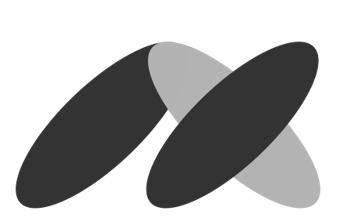 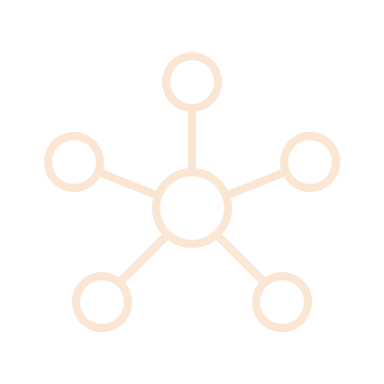 Microsoft 365 Zielgruppe
Kleine und mittelständige Unternehmen
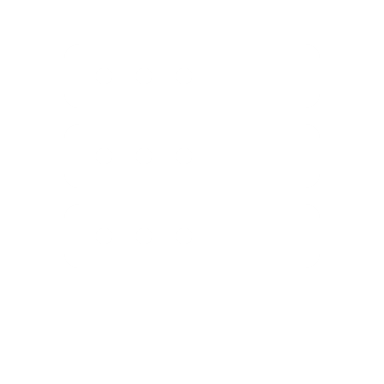 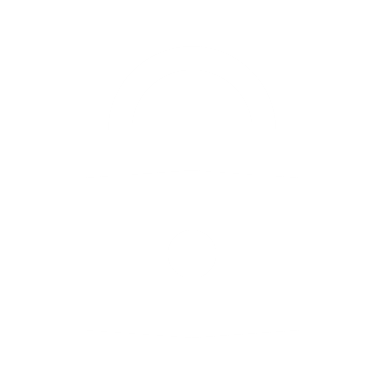 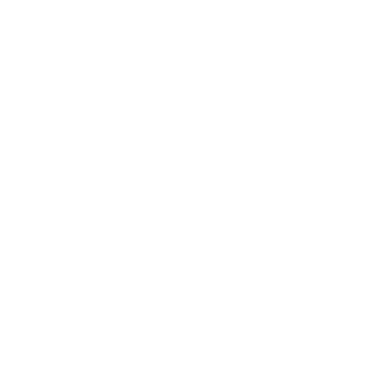 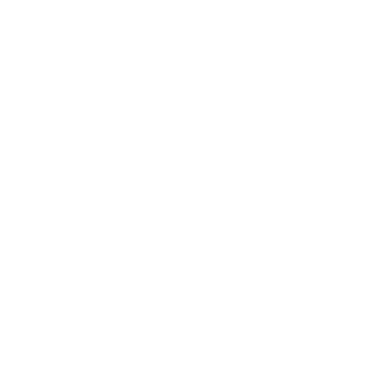 Rundumschutz für wichtige Daten

Schützen Sie Mitarbeiter, Informationen und Kundendaten durch eine zuverlässige Sicherheitslösung der Enterprise-Klasse.
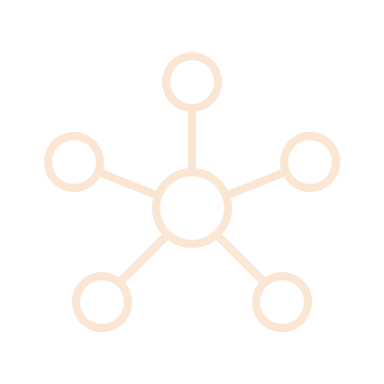 Schützen Sie Ihre Informationen vor Cyberangriffen, unbefugtem Zugriff und versehentlicher Löschung.
Schützen Sie Ihre Informationen, selbst wenn Mitarbeiter über ihre privaten Geräte darauf zugreifen.
Schützen Sie sich vor Viren, Schadsoftware, Phishing-Angriffen, Ransomware, Spam und anderen Bedrohungen.
Konfigurieren und verwalten Sie ganz einfach Nutzer, Geräte und Daten, um mehr Zeit für Ihr Geschäft zu haben.
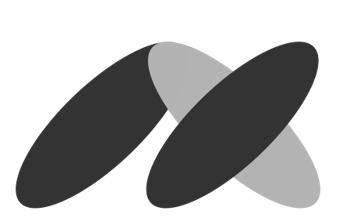 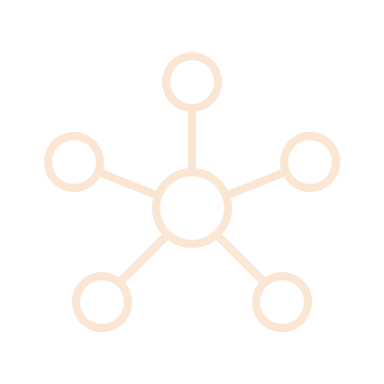 Microsoft 365 Zielgruppe
Großunternehmen
Persönliche Produktivität
Unternehmensproduktivität
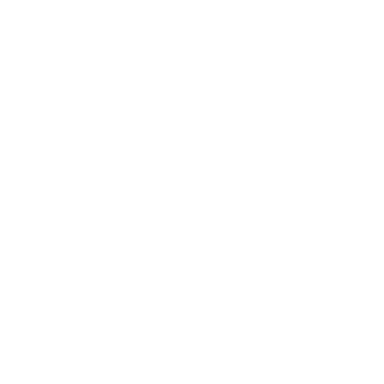 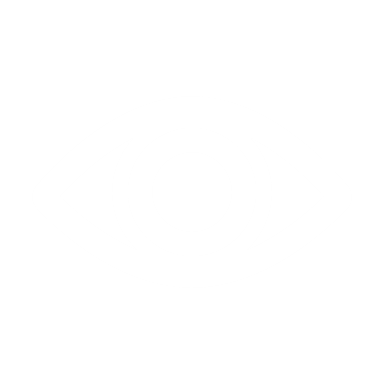 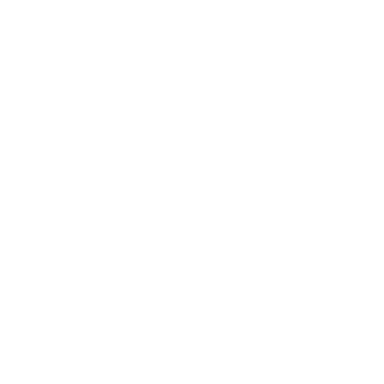 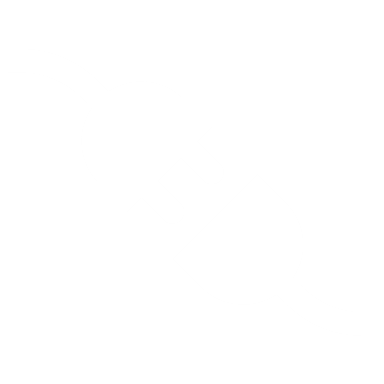 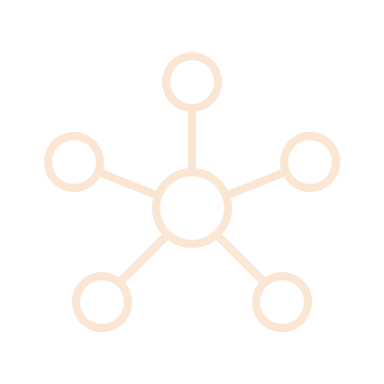 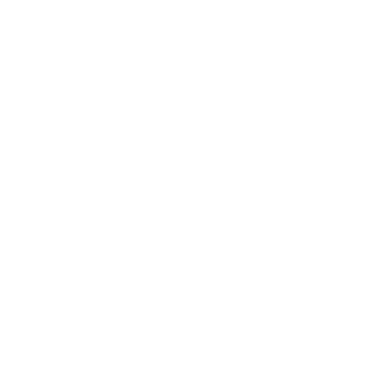 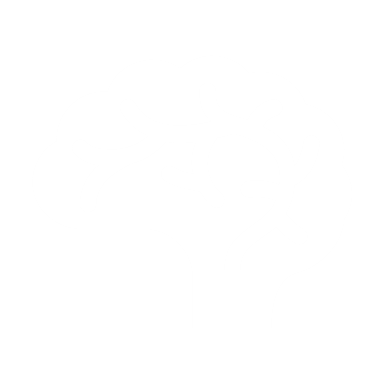 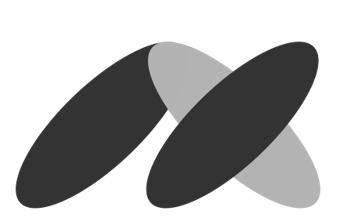 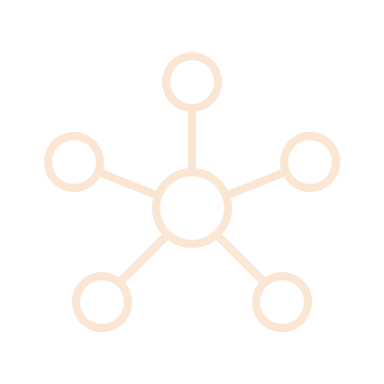 Microsoft 365 Zielgruppe
Bildungseinrichtungen
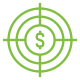 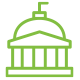 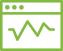 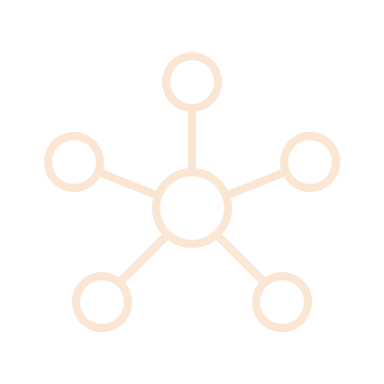 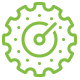 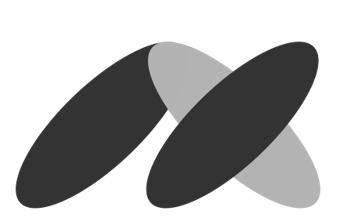 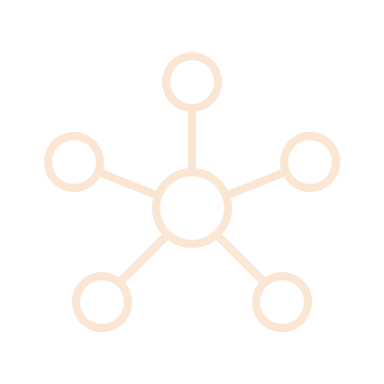 Microsoft 365 Produkte
Excel
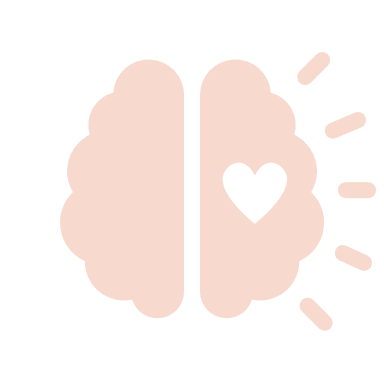 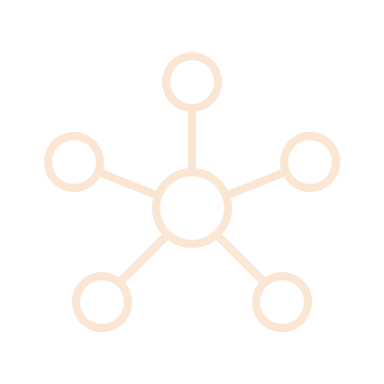 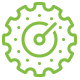 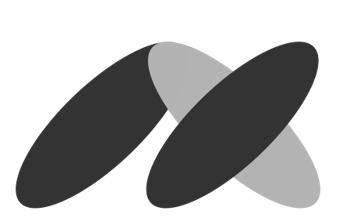 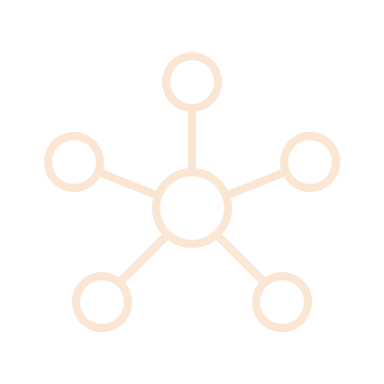 Microsoft 365 Produkte
Excel
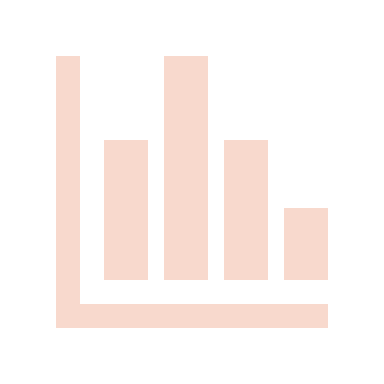 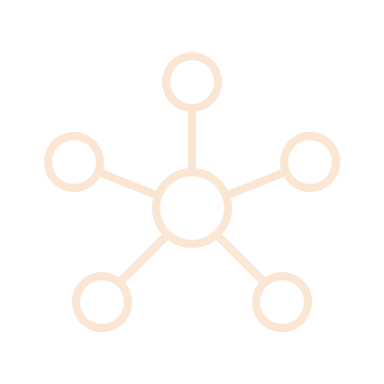 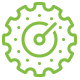 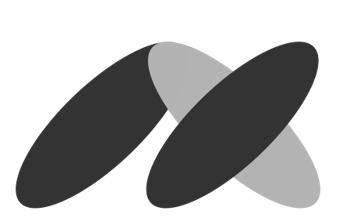 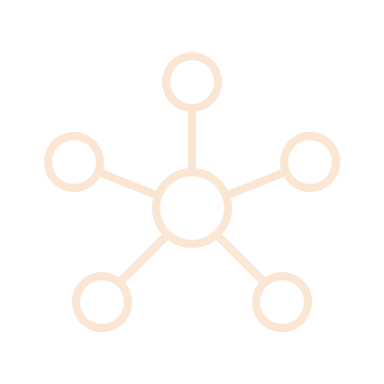 Microsoft 365 Produkte
Excel
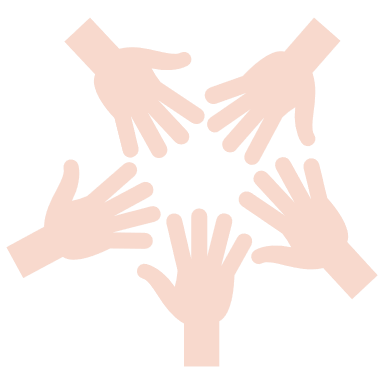 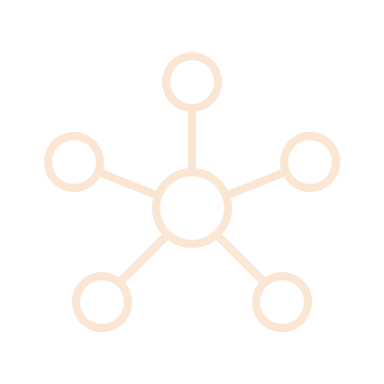 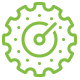 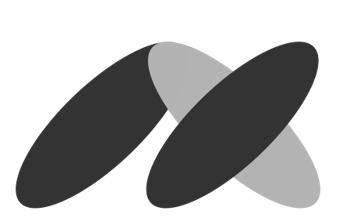 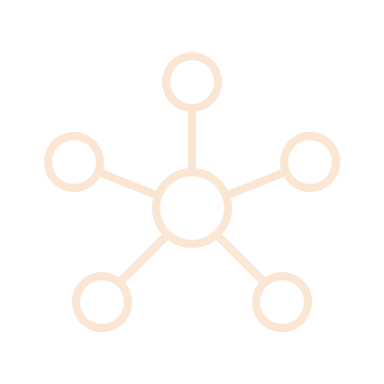 Microsoft 365 Produkte
Microsoft Family Safety
Gesunde digitale Gewohnheiten fördern

Bleiben Sie über die digitalen Aktivitäten Ihrer Familie auf dem Laufenden. Auf dieser Grundlage lässt sich dann über angemessenes Onlineverhalten diskutieren. Die Berichte über digitale Aktivitäten sind sowohl für Eltern als auch für Kinder einsehbar. Sie umfassen Informationen über die Bildschirmzeit, besuchte Websites oder Begriffe, nach denen Ihre Kinder gesucht haben.
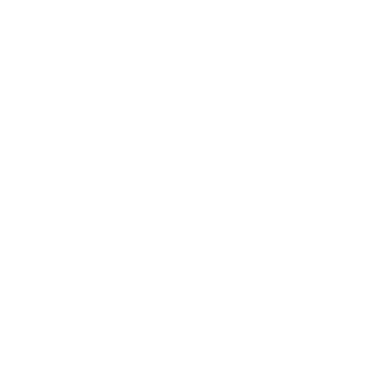 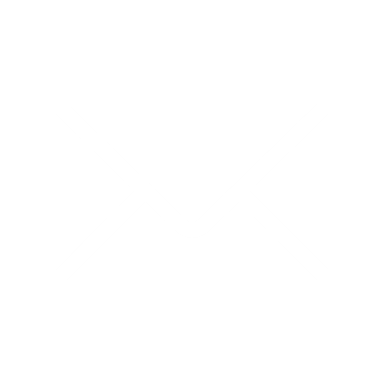 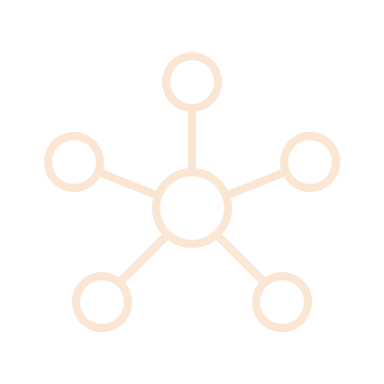 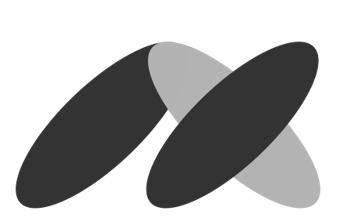 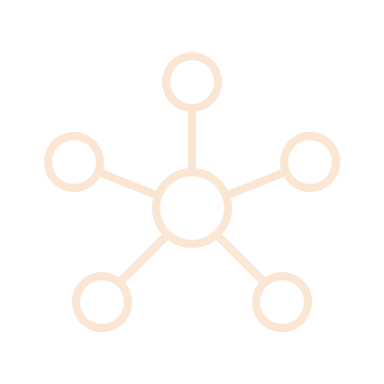 Microsoft 365 Produkte
Microsoft Family Safety
Der Weg zur digitalen Balance

Begrenzen Sie die Gerätezeit für Xbox und Windows. Wenn Ihre Kinder durch Onlineunterricht mehr Zeit am Bildschirm verbringen, können Sie ihnen Limits für die Nutzung bestimmter Apps oder Spiele unter Xbox, Windows und Android setzen.
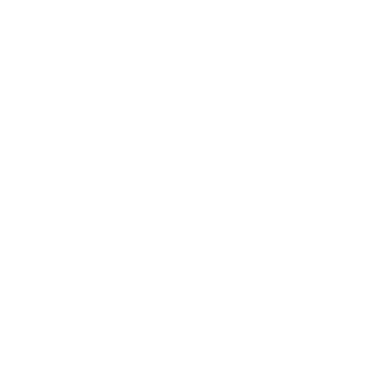 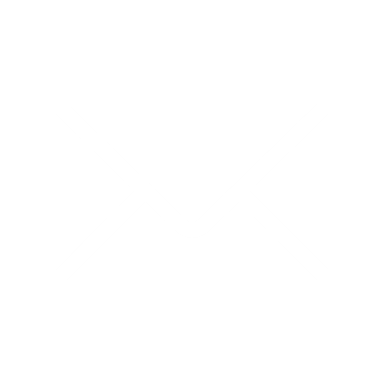 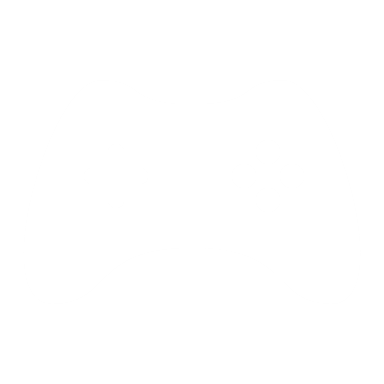 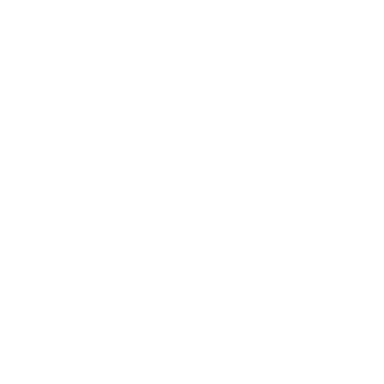 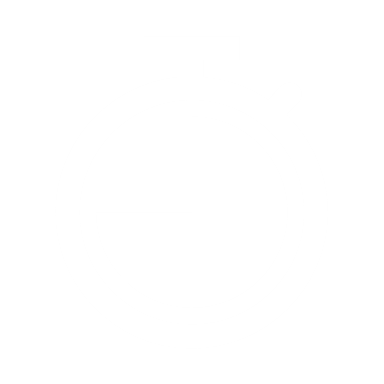 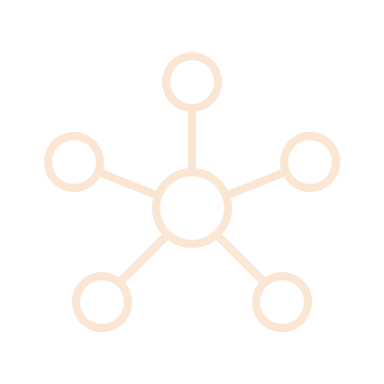 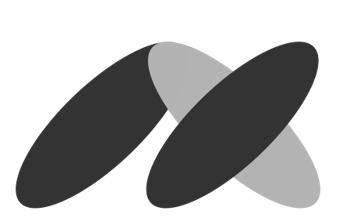 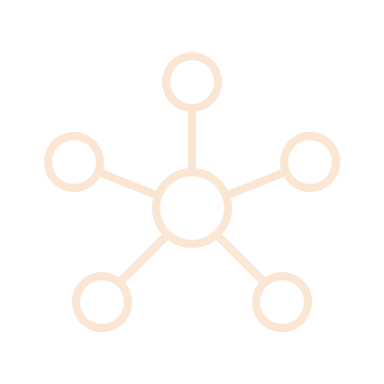 Microsoft 365 Produkte
Microsoft Family Safety
Sicher surfen mit Inhaltsfiltern

Sorgen Sie dafür, dass Ihre Kinder im Internet sicher unterwegs sind. Blockieren Sie unangemessene Anwendungen und Spiele, um gesunde Gewohnheiten zu fördern. In den Microsoft Edge-Einstellungen können Sie außerdem festlegen, dass nur kinderfreundliche Websites besucht werden dürfen. Gilt für Xbox, Windows und Android.
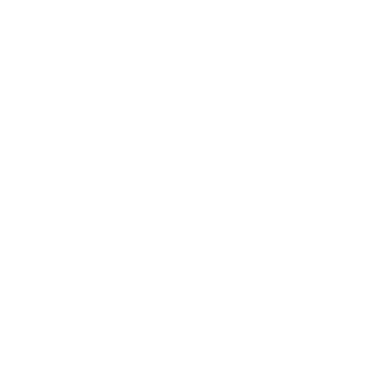 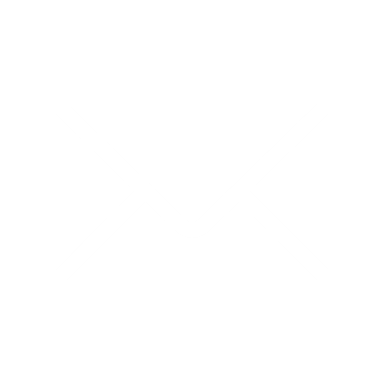 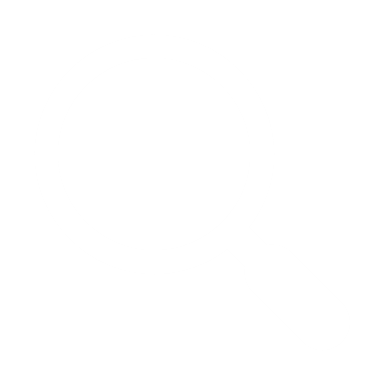 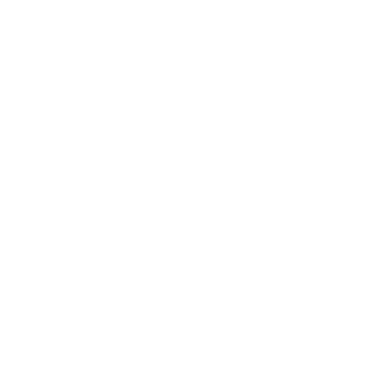 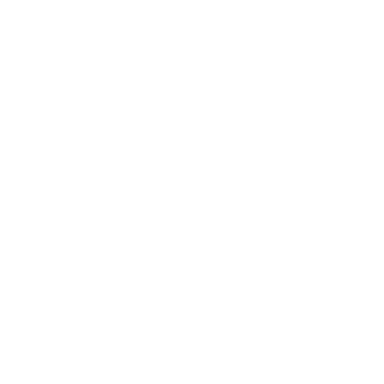 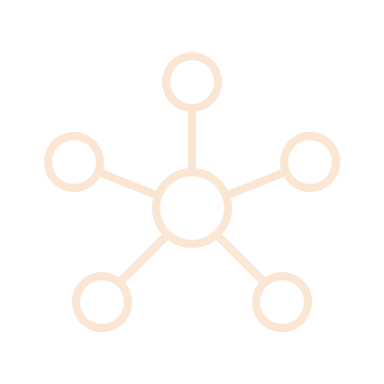 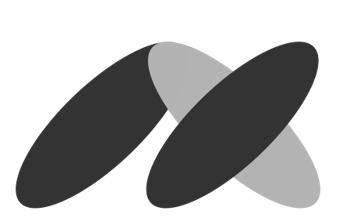 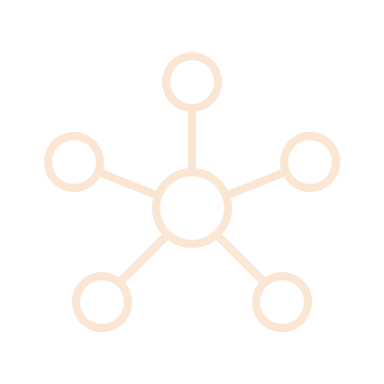 Microsoft 365 Produkte
Microsoft Family Safety
Standort mit anderen teilen

Räumlich entfernt und doch nah verbunden durch Standortfreigabe. Verfolgen Sie auf einer Karte mit, wo Ihre Liebsten gerade sind. Darüber hinaus können Sie die Orte speichern, die Ihre Familienmitglieder am häufigsten aufsuchen. So haben Sie stets alles im Blick.
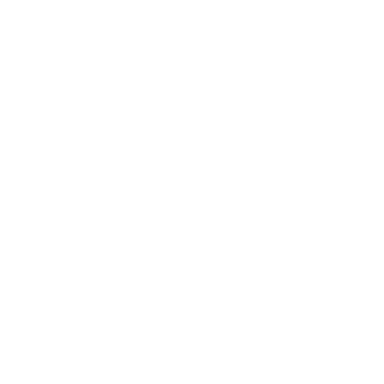 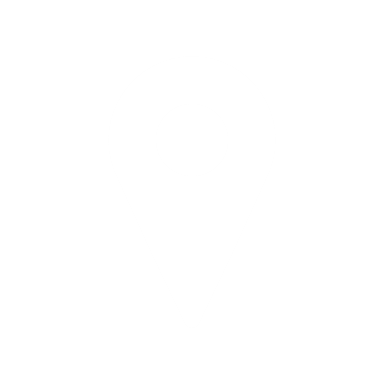 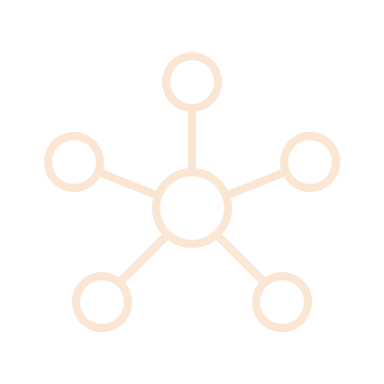 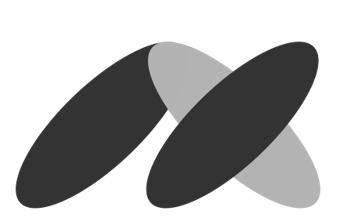 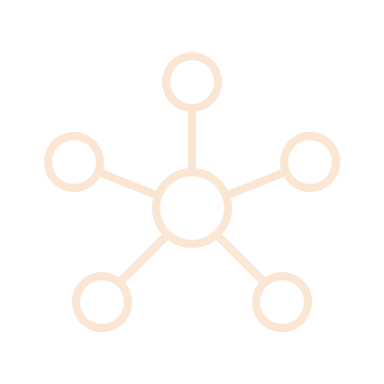 Microsoft 365 Produkte
Microsoft Teams
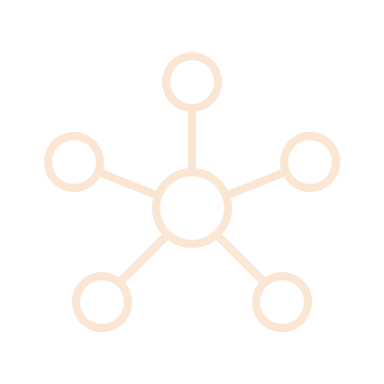 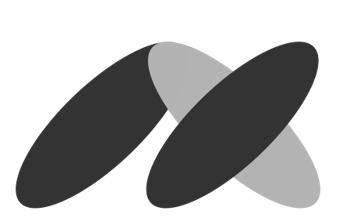 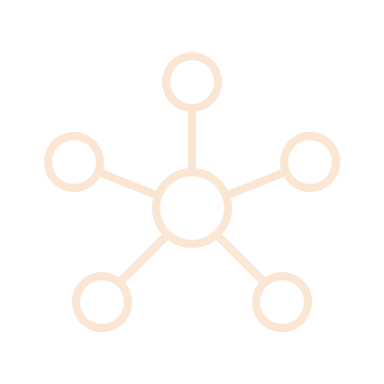 Microsoft 365 Produkte
onedrive
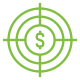 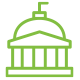 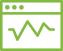 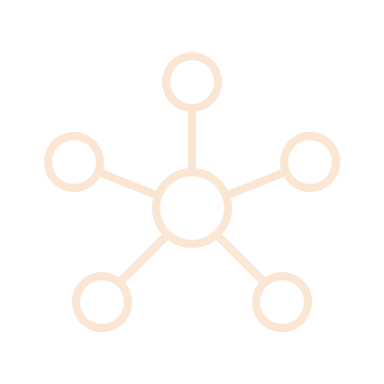 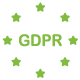 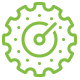 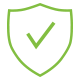 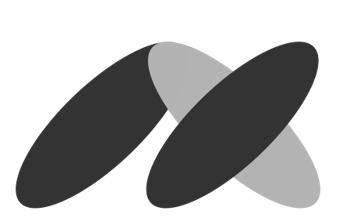 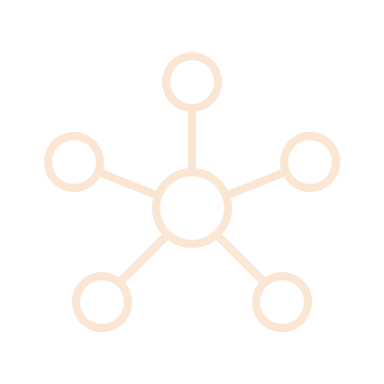 Microsoft 365 Produkte
outlook
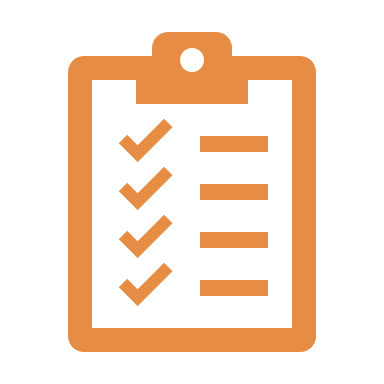 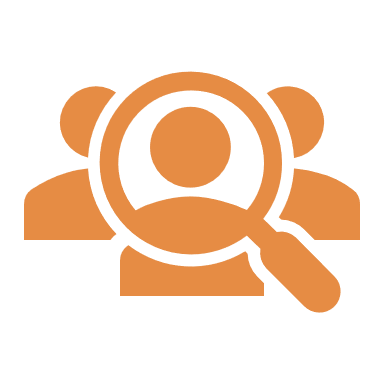 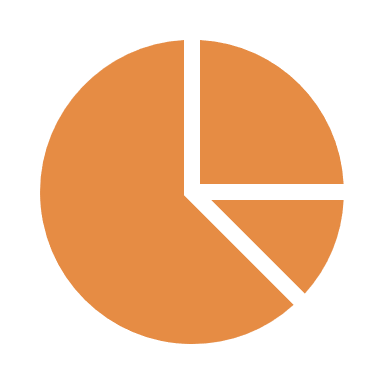 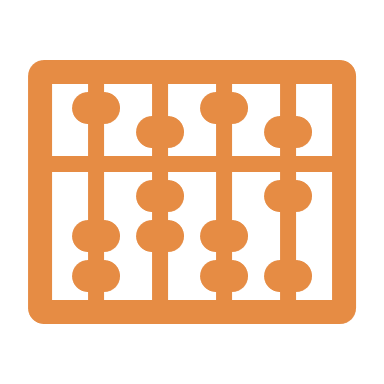 Stets unter Kontrolle: Ihre Daten

Schaffen Sie mit Outlook eine rundum sichere Privatsphäre.
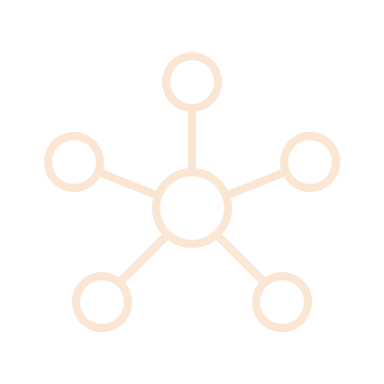 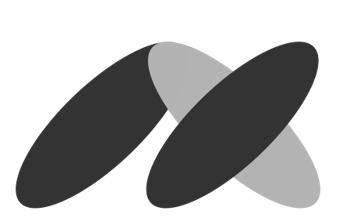 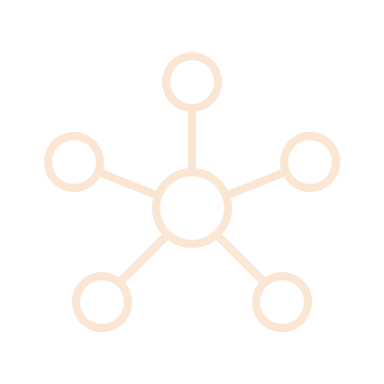 Microsoft 365 Produkte
outlook
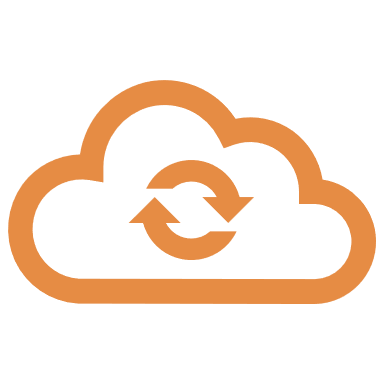 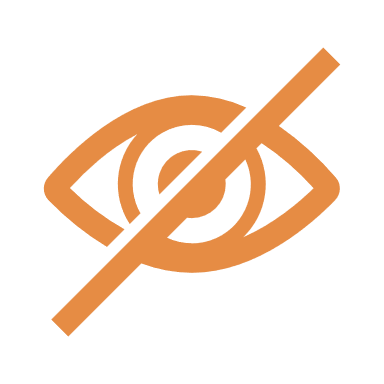 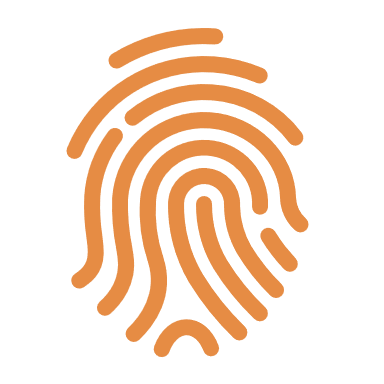 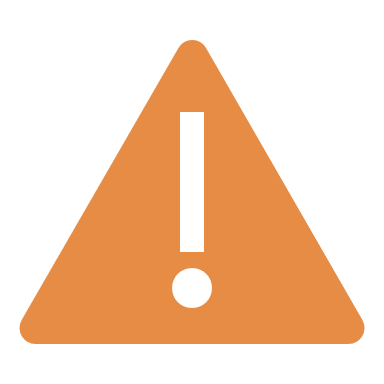 Sicherheit auf Unternehmensniveau

Outlook sorgt rund um die Uhr für den Schutz Ihrer Daten.
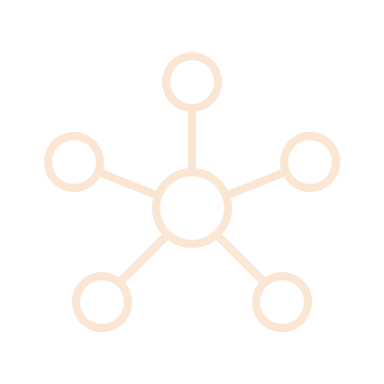 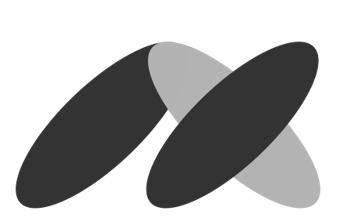 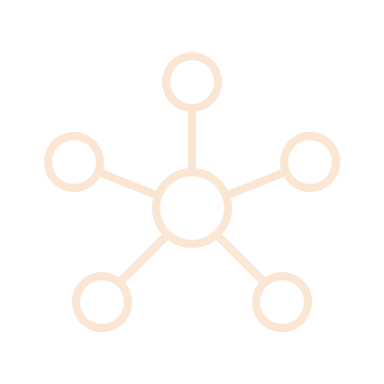 Microsoft 365 Produkte
powerpoint
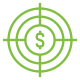 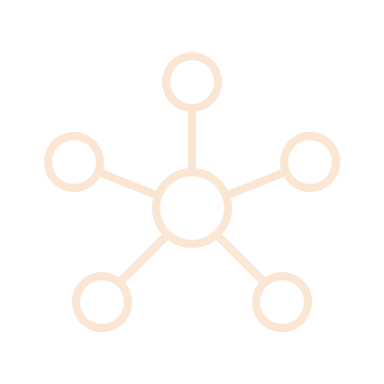 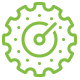 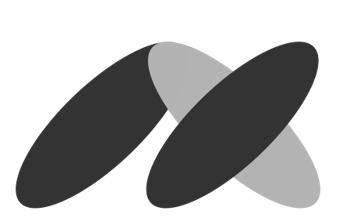 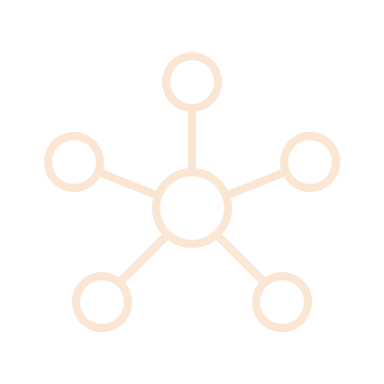 Microsoft 365 produkte
Powerpoint
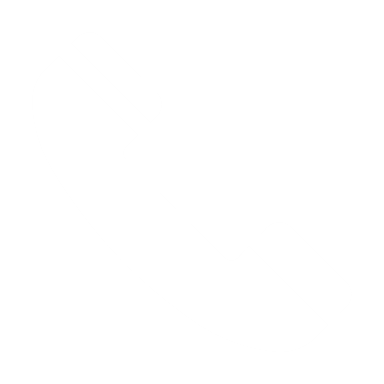 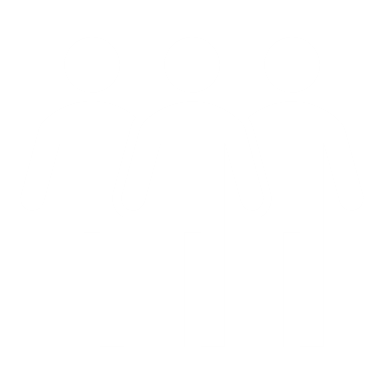 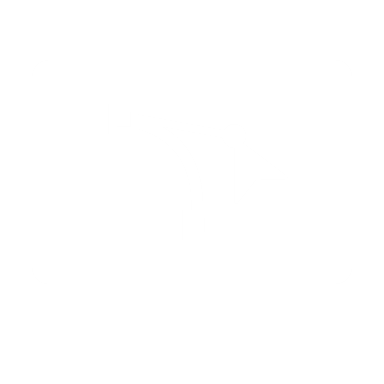 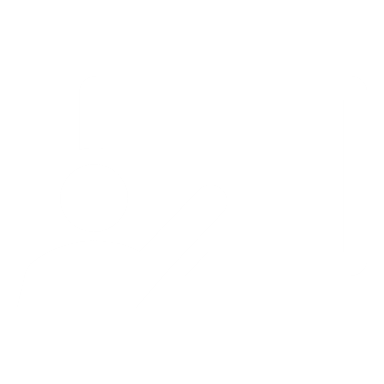 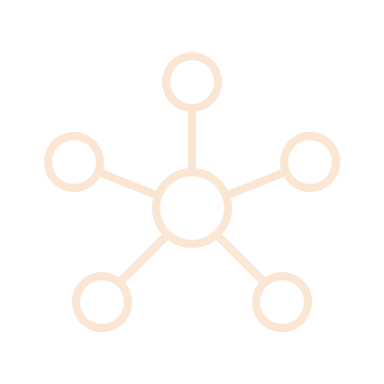 Kombinieren Sie beliebte Office-Funktionen mit der gemeinsamen Echtzeit-Dokumenterstellung im Browser.
Mit Vorlagen zeigen Sie Ihren eigenen Stil und Ihr Können und sparen auch noch Zeit. Durchsuchen Sie die PowerPoint-Vorlagen in über 40 Kategorien.
Entdecken Sie Neuerungen und bewährte Tipps und Tricks von Experten, die Ihnen dabei helfen, Präsentationen im professionellen Look zu erstellen.
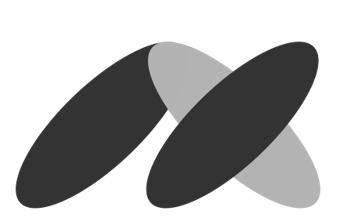 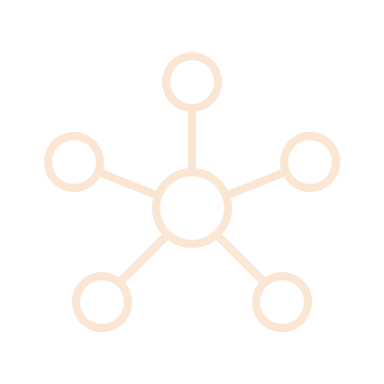 Microsoft 365 produkte
sharepoint
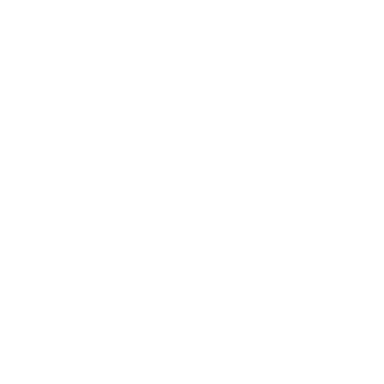 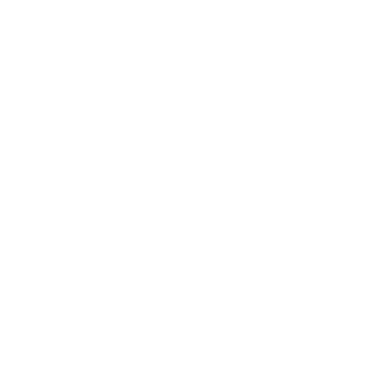 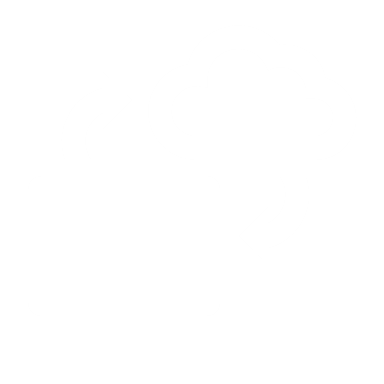 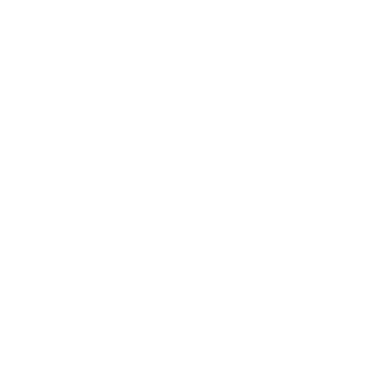 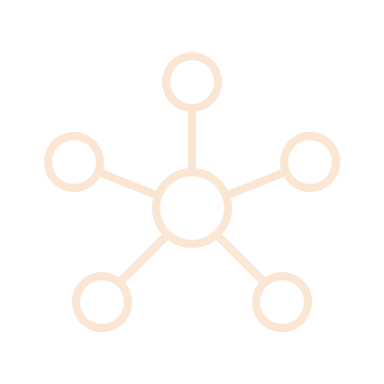 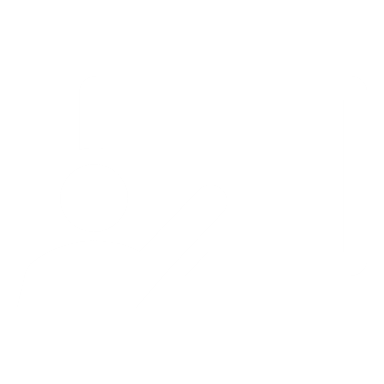 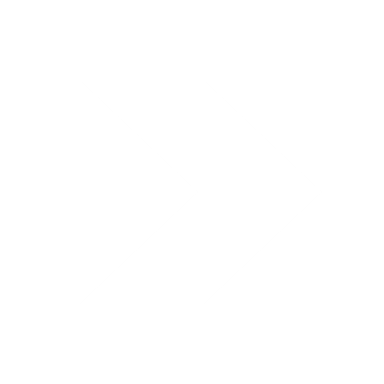 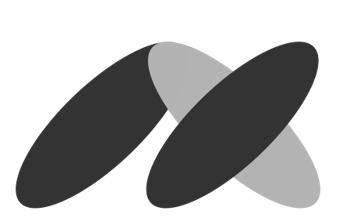 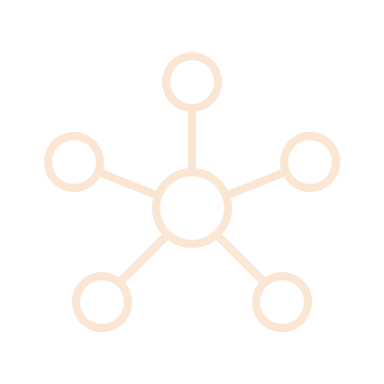 Microsoft 365 Produkte
word
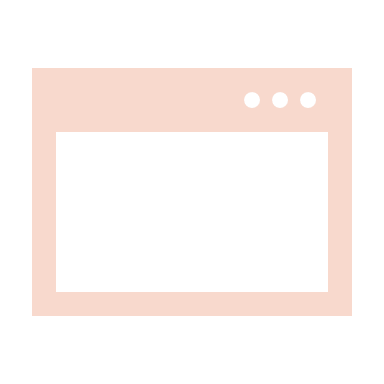 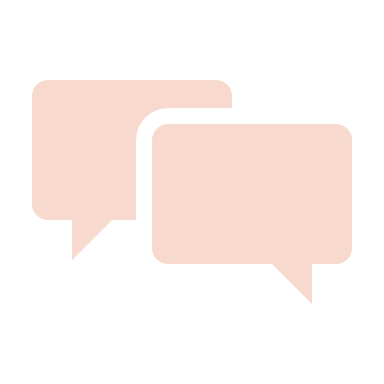 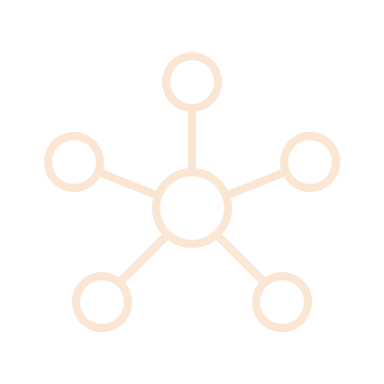 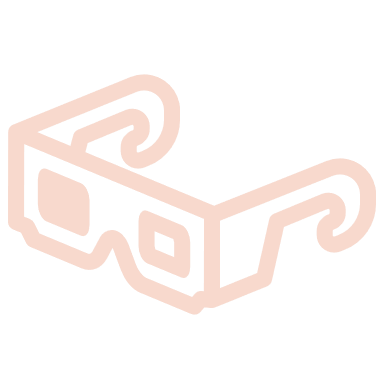 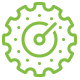 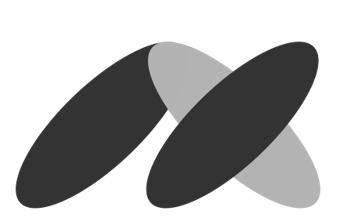 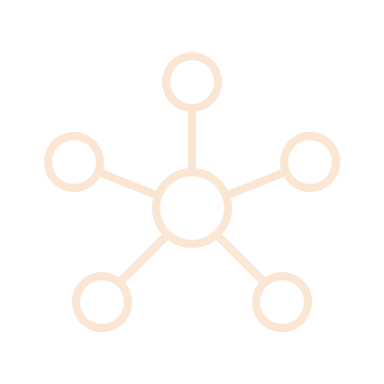 Microsoft 365 Produkte
word
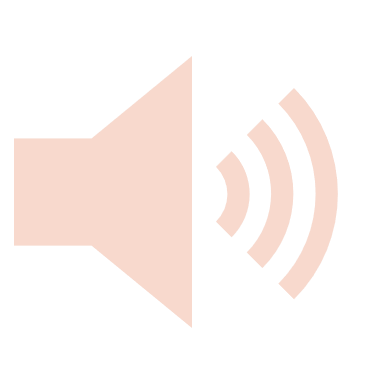 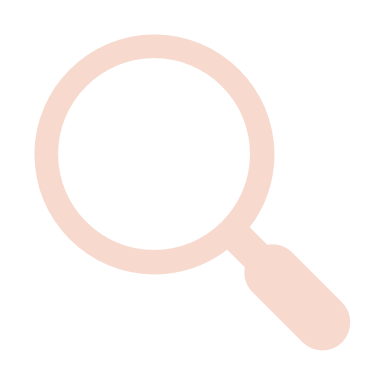 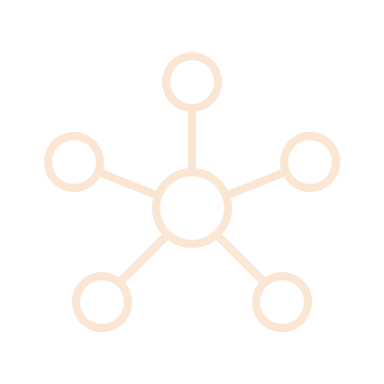 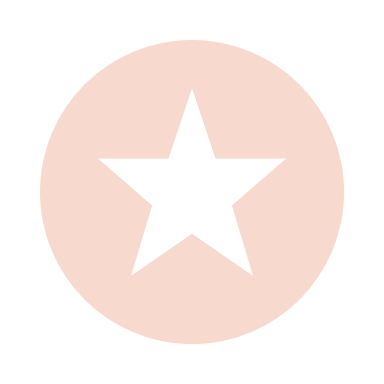 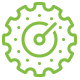 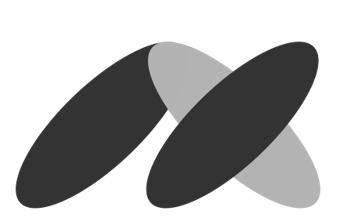 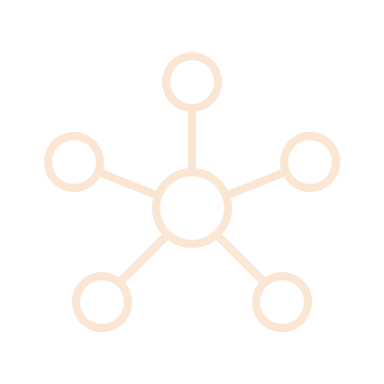 Microsoft 365
Ihr partner für modern work
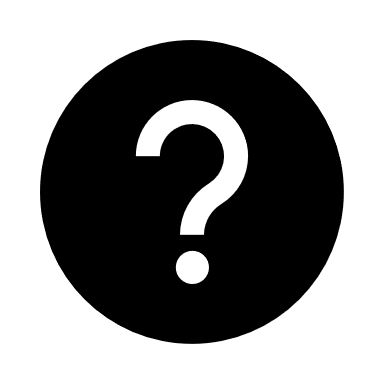 Fragen zum Thema
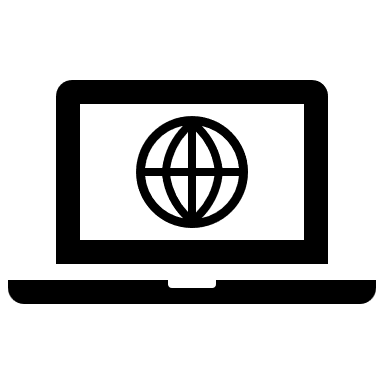 Nimm ganz einfach Kontakt zum Team der MOGI Business Creation Company 
über unsere Website (https://www.mogi.at/) auf.
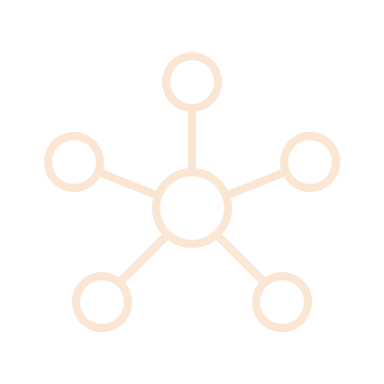 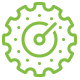 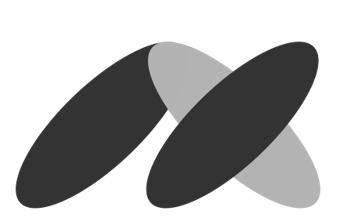